Le Néo-classicisme
Définition

L’architecture néo-classique est un courant architectural procédant du néo-classicisme de la seconde moitié du xviiie siècle et du début du xixe siècle. 
Succédant au classicisme, à l’architecture baroque et rococo, l'architecture néo-classique utilise les éléments gréco-romains (colonnes, fronton, proportions harmonieuses, portiques) et se met au service du politique. 
La découverte et les fouilles de sites de Pompéi et Herculanum remirent au goût du jour les formes antiques.
La vogue du romantisme remplaça l'architecture néo-classique avec des réalisations néogothiques dans le courant du xixe siècle
Le Néo-classicisme
L'origine du style

L'architecture néo-classique est l'héritière de l'architecture classique, théorisée par l'architecte antique Vitruve dans son traité qui définit la théorie des trois ordres (ionique, dorique, corinthien). 
Vitruve sera la grande référence des architectes pour qualifier le renouveau du recours à des formes antiques, à partir de la seconde moitié du xviiie siècle, jusqu'en 1850 environ. 
L'architecture néo-classique prétend avoir recours à des formes grecques, plus qu'italiennes, ainsi elle est appelée goût grec à ses débuts en France vers 1760. 
C'est un mouvement international dont on trouve différentes manifestations, de l'Amérique du Nord à la Russie.
Ses formes

Elle se décline en plusieurs courants et l'on peut distinguer :
la phase du palladianisme, la plus ancienne, qui se développe dans les campagnes de la Grande-Bretagne sous l'impulsion d'Inigo Jones et de Christopher Wren. Elle s'applique plutôt à des édifices isolés, ruraux et de forme ramassée. Son influence est plus italienne qu'antique.
le style néo-grec (Greek Revival en Angleterre) dont le principal artisan en France est Ange-Jacques Gabriel, premier architecte du roi sous Louis XV.
le style néo-classique, proprement dit, en architecture, qui connaîtra un succès durable tout au long de la première moitié du xixe siècle, tant pour les édifices publics que privés en occident. Il sera également traduit dans les arts décoratifs, entre 1770 et 1830.
certains voient dans le style Beaux-Arts un prolongement des canons néo-classiques.
Ses caractéristiques
Le goût pour l'antique et le retour au classicisme s'expriment aussi bien dans l'architecture religieuse, que dans l'architecture civile, l'architecture privée - souvent via le modèle réinterprété de l'architecture privée de Palladio connue via son traité des Quattro Libri dell'architettura (Venise, 1570) -, la décoration intérieure et l'art des jardins. 

À côté des exemples des églises Saint-Sulpice, Sainte-Geneviève, des sites et bâtiments publics comme l'Hôtel de la Monnaie à Paris, l'École de chirurgie, le théâtre de Bordeaux, l’Hôtel de Salm, la Place de la Bourse à Bordeaux, de très nombreux édifices privés ont été construits dans ce style : les hôtels Alexandre, d'Hallwyll, de Thélusson, de Bourbon-Condé, de Masseran, de Montesquiou à Paris.
Ses caractéristiques

	Ces édifices expriment une volonté de rupture par rapport au style baroque de la période précédente :

Géométrie du plan.
Simplicité des volumes de l'édifice.
Harmonie des proportions.
Prédilection pour la colonne et le fronton.
Décor sculpté limité, voire inexistant
Usage d'ornements sculptés inspirés de l'antique : frises de grecques, de postes, rinceaux, festons, palmettes, etc.
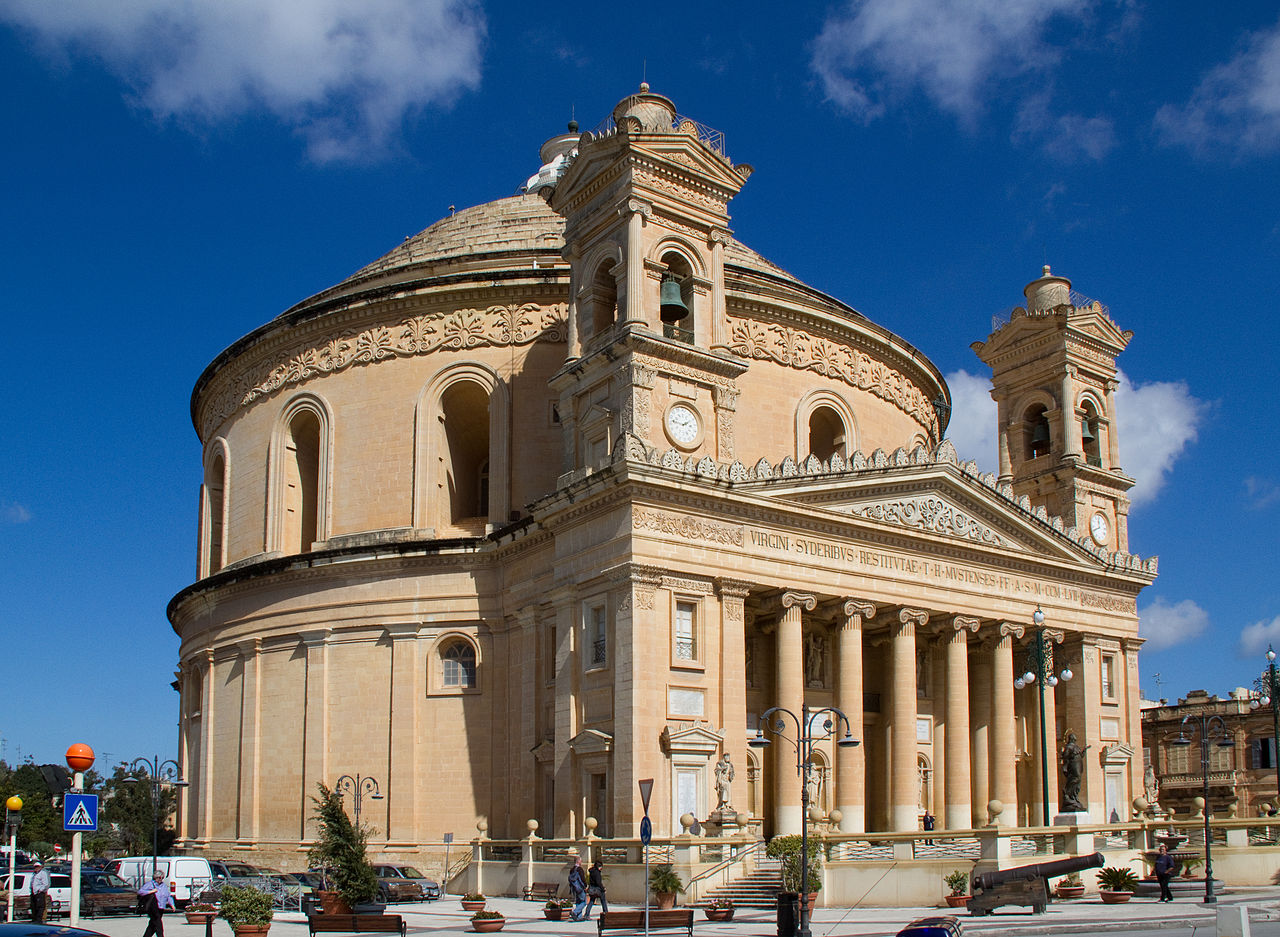 La Rotunda Santa Marija de Mosta à Malte1833
Monticello, États-Unis (Thomas Jefferson)
Lincoln Memorial, États-Unis (Henry Bacon)
Hôtel de Crillon
[Speaker Notes: La façade de l'hôtel de Crillon présente un ordonnancement néo-classique avec une division tripartite horizontale et verticale : sur trois travées, les quatre colonnes corinthiennes du portique supportent un entablement couronné d'un fronton. Le rez-de-chaussée possède un grand appareil à refends et deux pilastres terminés par des triglyphes, l'étage noble est souligné par une balustrade et le second étage est percé de fenêtres ornées de guirlandes sous les appuis]
[Speaker Notes: Château du Petit Trianon, Versailles (Ange-Jacques Gabriel).]
[Speaker Notes: Arc de triomphe du Carrousel (Charles Percier et Pierre-François-Léonard Fontaine]
[Speaker Notes: Église Saint-Louis de La Roche-sur-Yon]
[Speaker Notes: Vue du théâtre Bolchoï]
[Speaker Notes: Théâtre de Bordeaux (Victor Luis 1780)]
Ses caractéristiques
Mise en valeur de la surface minérale de l'édifice, soit que le mur soit nu ou traité en bossage (façade sur Seine du Palais Bourbon, bossage du sous-bassement des hôtels jumeaux de la Place de la Concorde)

Raffinement de la distribution des volumes intérieurs (escalier du Grand Théâtre de Bordeaux, salle de l'Opéra de Versailles)

Intégration de l'édifice dans un paysage ou un espace urbain (Théâtre de l'Odéon, lotissement du Palais-Royal, Théâtre Graslin, etc
Le siècle des lumières
Le siècle des lumières
Le siècle des Lumières est un mouvement intellectuel lancé en Europe au xviiie siècle (1715-1789), dont le but était de dépasser l'obscurantisme et de promouvoir les connaissances. Des philosophes et des intellectuels encourageaient la science par l’échange intellectuel, s’opposant à la superstition, à l’intolérance et aux abus des Églises et des États.

La glorieuse Révolution de 1688 peut en constituer le premier jalon. 
La période charnière qui correspond à la fin du règne de Louis XIV (1643-1715) est comme sa gestation2. 
La Révolution française en marque le déclin. Certains historiens, en fonction de leur objet d'étude, privilégient une chronologie plus ou moins large (1670-1820)3.
[Speaker Notes: Siècle des Lumières »5? Le siècle se veut éclairé par la lumière métaphorique des connaissances - et non pas l’illumination divine, « émanation de l’absolu6]
Le siècle des lumières
Pour les arts plastiques, il couvre la transition entre les périodes classique, rococo et néoclassique, et pour la musique, celle de la musique baroque à la musique de la période classique. 
L’expression provient d’emblée de son utilisation massive par les contemporains. 
Puis, le développement et l’affirmation de l’histoire culturelle et sociale depuis les années 1970, a favorisé l’usage d’une notion féconde qui permet de mener des recherches de façon transversale et internationale tout en multipliant les objets d'étude et en dépassant les cadres nationaux
Le siècle des lumières
Traits dominants :
Le siècle des Lumières est marqué par une vision renouvelée et élargie du monde héritée de questionnements, parfois angoissés, du dernier quart du xviie siècle. Six traits marquants d’une pensée moderne s’y affirment et peuvent être retenus :

la primauté de l’esprit scientifique sur la Providence dont la révolution newtonienne est l’illustration la plus marquante ;
la réflexion politique marquée par la théorie contractuelle, influencée par les travaux de John Locke
les progrès de l’esprit critique à l’œuvre, pour exemple, dans le Dictionnaire historique et critique (1697) de Pierre Bayle et la critique lockienne des idées innées ;
une première désacralisation de la monarchie dont les Dialogues du baron Louis de La Hontan (1710) sont l’une des manifestations ;
l’affirmation de l’idée de tolérance dans une Europe marquée par les divisions religieuses dont l’œuvre de Lessing, Nathan le Sage est une illustration ;
le déisme.
Ces champs de réflexion précurseurs, qui allaient former le socle de la Philosophie des Lumières, traversent le siècle et influencent de nombreux domaines, à l’instar de l’économie politique12. L’idée de progrès vient couronner tous ses traits dominants et les synthétiser dans les ouvrages de Nicolas de Condorcet - Esquisse d’un tableau historique des progrès de l’esprit humain - ou de Louis-Sébastien Mercier - L'An 2440, rêve s'il en fut jamais.
Combats des Lumières[modifier | modifier le code]
Les partisans des Lumières sont les acteurs de nombreux combats nés de l’« usage public de sa raison dans tous les domaines13 ». Ces causes célèbres ont permis une mise en perspective des lois et des coutumes d’Europe, ont ainsi opéré une révolution sociologique et ouvert la brèche à l’anthropologie politique. Le dépaysement est central dans cette démarche et le Persan et ses avatars – l’espion chinois14, juif ou turc15 – peut apparaître comme un symbole de cet effort de tolérance16.

Les philosophes ne se contentent pas d’écrire. Ils se mettent aussi personnellement en cause, au risque d’être arrêtés, emprisonnés. Diderot et D'Alembert consacrent plus de vingt ans de leur vie à la publication de l’Encyclopédie, énorme dictionnaire de 28 volumes dont 11 volumes d’illustrations consacré à toutes les formes de la connaissance et des sciences. Tous les écrivains et les savants du siècle participent à la rédaction des articles de l’Encyclopédie, dont la publication s’étend de 1751 à 1772. Accusé de propager des idées dangereuses, Diderot est emprisonné pendant plusieurs mois. Cependant la vraie volonté de Diderot et de tous les écrivains de l'Encyclopédie était de se battre contre ce qu'ils appelaient l'Obscurantisme religieux. On oppose ainsi les Lumières à l'obscurantisme, ou le manque de culture, de savoir. La lumière permet de lutter contre l'obscurantisme c'est-à-dire la bêtise et l'ignorance qui rendent intolérants . C'est un âpre combat : Voltaire connaît l'exil et la prison . Montesquieu doit faire imprimer les lettres persanes en Hollande pour déjouer la censure . Mais c'est un combat indispensable. Kant nous l'ordonne :"ose savoir " . Car seule la connaissance permet de juger d'une situation en adulte sans obéir aveuglément comme un enfant aux tutelles que sont le roi , la religion ou l'armée . Les travaux du juriste Beccaria, lui-même influencé par Montesquieu, trouvent leur retentissement dans les affaires Calas et Sirven, où sont affirmées la nécessaire abolition de la question et les limites du pouvoir exécutif. Le procès du chevalier de la Barre inspire à nombre de penseurs une réflexion sur la liberté de conscience. Leur but est avant tout de « sortir les Hommes des ténèbres de leur temps » et « d’Éclairer toute chose à la lumière de la raison ».
Sciences et savants à l’âge des Lumières[modifier | modifier le code]
Article principal : Sciences en Europe au siècle des Lumières.
« Il est largement admis que la « science moderne » est née dans l'Europe du xviie siècle, introduisant une nouvelle compréhension du monde naturel. » Peter Barrett17. »


Présentation des membres de l’Académie Royale des Sciences par Colbert à Louis XIV en 1667.
La France possède de nombreux philosophes et écrivains des Lumières, notamment Montesquieu, Voltaire, Diderot, Beaumarchais et D'Alembert.

L'époque des Lumières fut aussi celle de Bernoulli, Euler, Laplace, Lagrange, Monge, Condorcet, D'Alembert en mathématiques, en physique générale et en astronomie. La compréhension du phénomène physique de l'électricité est amorcée en particulier par les travaux de Cavendish, Coulomb et Volta. Lavoisier pose les fondements de la chimie moderne.

Des savants naturalistes comme Linné, Réaumur, Buffon, Jussieu, Lamarck incarnent l'esprit des Lumières dans le domaine des sciences relevant de l'histoire naturelle dans toute son étendue.